Pētījums par iedzīvotāju maksātspēju un pieprasījumu pēc jauniem īres dzīvokļiem
30.08.2024
Satura rādītājs
Dzīvokļu piedāvājums
Pieprasījums
Maksātspējas analīze
Kopsavilkums: Iedzīvotāju maksātspēja un esošais pieprasījums pēc jauniem īres dzīvokļiem
Statistikas datu analīze
Dzīvojamais fonds
Migrācija
Demogrāfiskā statistika
Ekonomiskā statistika
Pašvaldību vajadzības un potenciālā iesaiste
Informācija par pašvaldības dzīvojamā fonda vajadzībām
Atbalsta mehānismu analīze
Potenciālie zemes gabali dalībai PPP programmā
Nākotnes pieprasījuma prognoze
Nākotnes pieprasījuma prognoze
Page 2
30 August 2024
1.1.
Konteksts
Pieejams mājoklis (affordable housing) definēts kā mājoklis, par kuru izmaksas (ieskaitot komunālos maksājumus) nepārsniedz 30% no bruto ienākumiem, balstoties uz izdevumu-ienākumu attiecību (expenditure-to-income ratio), kas ir viens no OECD izmantotajiem pieejamu mājokļu indikatoriem1.
Pētījumos minētie Latvijas mājokļu politikas izaicinājumi ir slikta mājokļu kvalitāte, pārapdzīvoti mājokļi, zema tirgus aktivitāte un neeksistējošs publiskā sektora atbalsts2.
Papildu izaicinājums ir arī hipotekāro kredītu nepieejamība sabiedrības grupām, kuru ienākumi ir augstāki nekā valsts atbalstītās grupas, taču ne pietiekami augsti, lai tiktu izsniegts kredīts.
Vairāk nekā 80% mājokļu 3 un vairāk dzīvokļu mājās, kuri būvēti kopš 2015. gada, atrodas Rīgā. No atlikušajām vairums ir Pierīgā, savukārt, Daugavpilī, Jelgavā un Jēkabpilī kopš 2015. gada nav uzbūvēta neviena daudzdzīvokļu ēka.
2021. un 2022. gadā bija manāms straujš būvniecības izmaksu pieaugums saistībā ar ģeopolitiskajiem apstākļiem, kā rezultātā būvniecības izmaksu indekss pieauga par 31%. 
Ņemot vērā zemāku ekonomisko aktivitāti, OECD ziņojumā3 norādīts, ka reģionos ir apgrūtināta pieejamība banku finansējumam.
1 Avots: OECD - https://www.oecd.org/els/family/HC1-5%20Overview%20of%20affordable%20housing%20indicators.pdf2 Avots: https://providus.lv/wp-content/uploads/2021/11/Pieejami-ires-majokli-Latvija-%E2%80%93-izaicinajumi-un-iespejas.pdf3 Avots: OECD - download (em.gov.lv)
Page 3
30 August 2024
[Speaker Notes: Here we could agree on dates.]
1.1.
Pieeja pieprasījuma novērtēšanai
Esošā situācija
Prognoze
Tiek ņemtas vērā jaunizveidotās darba vietas industriālo parku/skolu u.c. izveides rezultātā;
Pašvaldību vajadzības un jauno speciālistu piesaistes programmas (t.sk. ārsti, skolotāji);
Ikgadējā migrācija;
Atalgojuma izmaiņas; 
Demogrāfiskie aspekti* – skolēni kļūst par nodarbinātajiem, pirmspensijas vecuma iedzīvotāji kļūst par pensionāriem.
Mērķa segmenta ienākumi (atalgojums) robežās no 700 – 2 000 EUR bruto;
Īres mājokļu īpatsvars dzīvojamajā fondā;
Iedzīvotāju īpatsvars, kas labprāt mainītu savu mājokli, bet nevar to atļauties (17%).
Pieprasījums
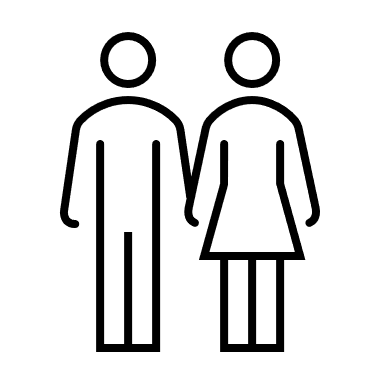 Piedāvājums
Pamatojoties uz Cenu Bankas datiem, tiek noteiktas īres dzīvokļu cenas, piedāvāto dzīvokļu skaits un to platība;
Pamatojoties uz statistikas datiem (CSP), tiek apzināts esošais dzīvojamais fonds un tā īpašumtiesību veidi (īpašnieka apdzīvoti, izīrēti u.c.)
Pamatojoties uz vēsturiskajiem datiem, prognozē tiek iekļauts potenciālais jaunu dzīvokļu ēku skaits;
Tiek ņemta vērā potenciālā dzīvokļu sadalīšana, kas papildina dzīvojamo fondu.
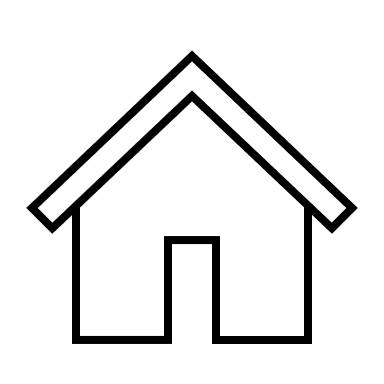 * Pieprasījuma prognoze ir veidota maksimāli konservatīva, bet tiek ņemti vērā gan pozitīvi aspekti, piemēram, jaunas darba vietas, gan negatīvi aspektus, piemēram, darbspējīgo iedzīvotāju skaita samazināšanās.
Page 4
30 August 2024
[Speaker Notes: Here we could agree on dates.]
ALŪKSNES NOVADSKopsavilkums: Iedzīvotāju maksātspēja un esošais pieprasījums pēc jauniem īres dzīvokļiem
1.1.
2023.g. dzīvokļu īres sludinājumu datos nebija sludinājumu jaunajos projektos
Visaugstākā m2 cena jeb 7,3 EUR/m2 bija pirmskara 3 istabu dzīvokļos ar vidējo platību 80m2.
Jaunajos projektos dzīvokļi nebija pieejami.
Energoefektīvos sērijveida projektos un sērijveida projektos vidējā īres maksa ir 3,4 – 6,3 EUR/m2.
No 60 sludinājumiem 53 jeb 88% bija sērijveida vai sērijveida energoefektīvās ēkās.
Page 6
30 August 2024
1 Cenu banka
[Speaker Notes: Here we could agree on dates.]
1.2.
Esošajā situācijā Alūksnes novadā 2023.g. pieejamu īres dzīvokļu mērķa segmenta pieprasījuma aplēse ir vismaz 48 potenciālie īrnieki
Mērķa segmenta ienākumi (atalgojums)
Nodarbināto skaits ar darbu Alūksnes novadā attiecīgajā atalgojuma grupā
1 643 iedzīvotāji
Algas grīda
700 bruto EUR1
2 000 bruto EUR2
Algas griesti
Mērķa segmenta īrnieku īpatsvars
Iedzīvotāju skaits attiecīgajā atalgojuma grupā, kas īrē mājokli
Īres mājokļu īpatsvars Alūksnes novada dzīvojamajā fondā
17,36%3
285 iedzīvotāji
Aplēstais iedzīvotāju skaits mērķa segmentā
Pieprasījums pēc jauniem īres mājokļiem
Iedzīvotāju īpatsvars, kas labprāt mainītu savu mājokli, bet nevar to atļauties
17%4
48 iedzīvotāji
1 Minimālā alga 2024. gadā. https://www.lm.gov.lv/lv/minimala-darba-alga  
2 Ar neto atalgojumu virs EUR 1 667 mēnesī, iespējams iegūt hipotekāro kredītu virs EUR 120 000, (Pēc FKTK nosacījumiem maksimālā summa 6 gadu mēnešalgas, jeb 72*1 667), kas ar m2 cenu EUR 1500/m2 ļautu iegādāties 80m2 mājokli Alūksnes novadā vai īrēt 50m2 mājokli ar cenu EUR 500/mēnesī (EUR 10/mēnesī/m2), nepārsniedzot 30% neto ienākumu robežu īres maksai. https://blog.swedbank.lv/ikdiena/budzeta-planosana/aiznemsanas-iespejas-526
3 CSP dati https://data.stat.gov.lv/pxweb/lv/OSP_PUB/START__POP__MA__MAS/MAS060/
4 SEB veikta iedzīvotāju aptauja https://www.liepajniekiem.lv/zinas/sabiedriba/liepajas-nemainiga-problema-jauni-majokli-tirgu-esosie-ir-veci-mazi-un-dargi/
Page 7
30 August 2024
Avots: CSP dati
[Speaker Notes: Here we could agree on dates.]
No 42 īrniekiem mērķa grupā (nerēķinot mājsaimniecības), 3 istabu dzīvokli sērijveida projektā varētu atļauties visi, taču 2023. gadā bija tikai 5 šādi sludinājumi.
1.3.
Kategorijā līdz 1 000 EUR bruto, 22  (44%) potenciālajiem īrniekiem maksimālie izdevumi īrei būtu līdz EUR 248 mēnesī2.
Kategorijā līdz 1 500 EUR bruto, 20 (41%) potenciālajiem īrniekiem maksimālie izdevumi īrei būtu līdz EUR 344 mēnesī2.
Kategorijā līdz 2 000 EUR bruto, 7 (14%) potenciālajiem īrniekiem maksimālie izdevumi īrei būtu līdz EUR 442 mēnesī2.
1 Cenu banka
2 Aprēķins balstīts uz darba algu pēc nodokļiem ar vienu apgādājamo un iesniegtu nodokļu grāmatiņu
Page 8
30 August 2024
[Speaker Notes: Here we could agree on dates.]
ALŪKSNES NOVADSStatistikas datu analīze
2.1.
2021. gadā Alūksnes novadā mājokļu skaits bija 9 085, un īres mājokļu īpatsvars sasniedza 17%
Alūksnes apdzīvotība
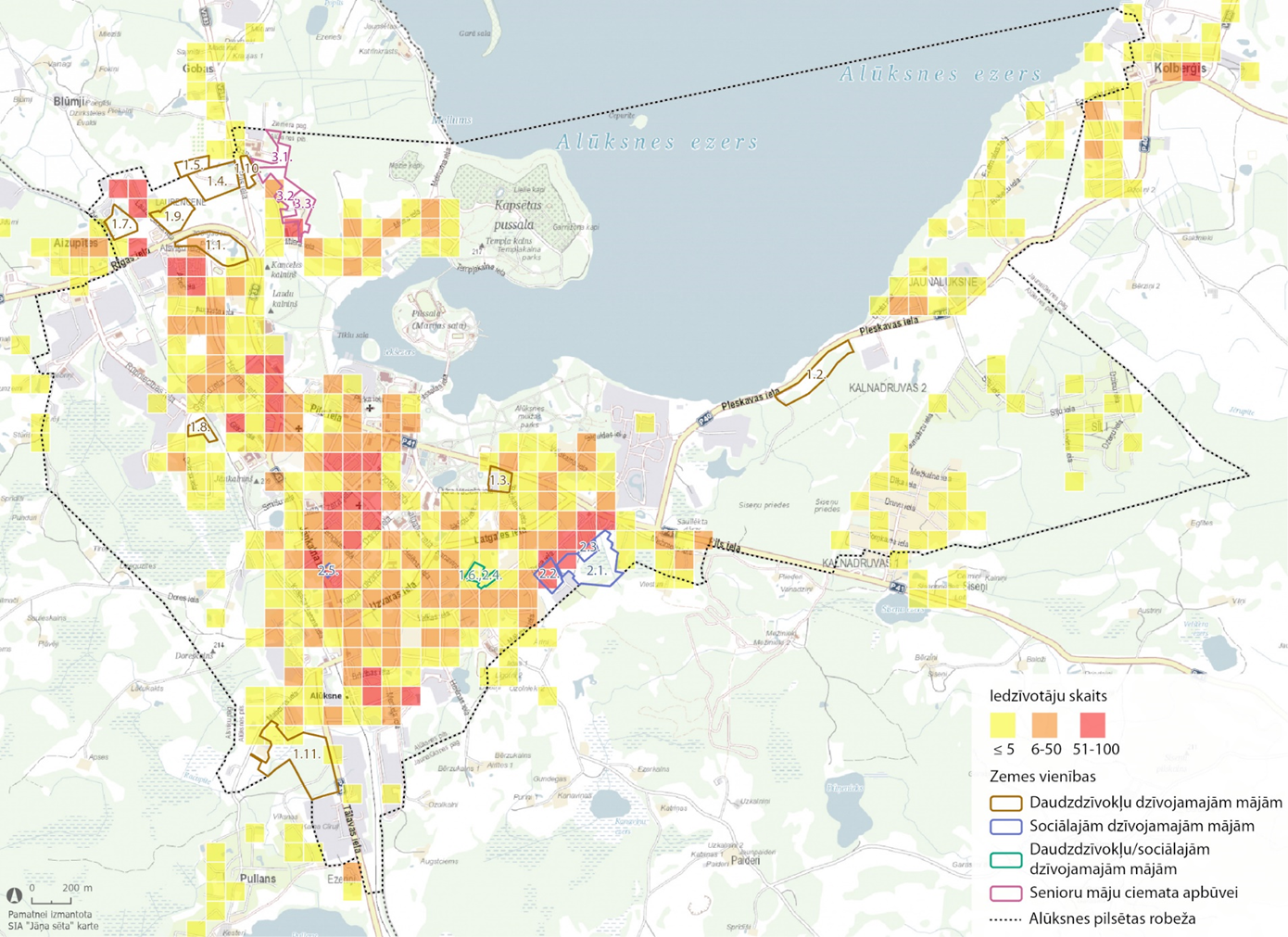 Avots: CSP dati
Page 10
30 August 2024
[Speaker Notes: Grafiks ar īres dzīvokļu cenām (max, min, mediāna utt) un īres dzīvokļu cenām kvadrātmetrā kategorijās pēc projekta vecuma un platības]
2.2.
Alūksnes novadā pēdējo 13 gadu laikā ir negatīva iekšējā (-1 270) un ārējā migrācija (-1 219)
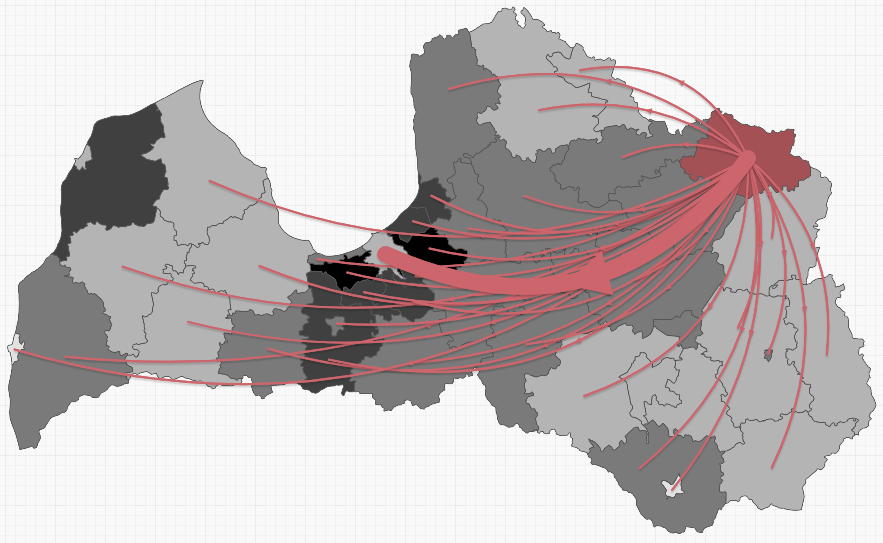 Iekšējā migrācija no Alūksnes novada (2011-2024)
Ienākošā iekšējā migrācija uz Alūksnes novadu no 2011. līdz 2024. gadam
Izejošā iekšējā migrācija no Alūksnes novada no 2011. līdz 2024. gadam
2 109 iedzīvotāji, kas 2011. gadā dzīvoja Alūksnes novadā, 2024. gadā dzīvo citur Latvijā, galvenokārt Rīgā.
839 iedzīvotāji, kas 2011. gadā dzīvoja citur Latvijā 2024. gadā dzīvo Alūksnes novadā.
Page 11
30 August 2024
Avots: https://tools.csb.gov.lv/migration/lv/map/out/3/2011/2023/flows/LV0005000/50
[Speaker Notes: Here we could agree on dates.]
2.3.
Demogrāfiskā statistika – 2023. gadā iedzīvotāju skaits Alūksnes novadā bija 13,3 tūkst., kas ir par 6,9% mazāk nekā 2019. gadā
-6,9%
1 Avots: https://data.stat.gov.lv/pxweb/lv/OSP_PUB/START__EMP__NBBA__NBBB/EKA140
Page 12
30 August 2024
[Speaker Notes: Here we could agree on dates.]
2.4.
Ekonomiskā statistika – Alūksnes novadā vidējā neto alga ir zemāka nekā vidēji Latvijā
Alūksnes novadā ir aktīvs 1 261 uzņēmums1. Statistika par uzņēmējdarbības rādītājiem Alūksnes novadā nav pieejama.
Page 13
30 August 2024
1 Avots: https://data.stat.gov.lv/pxweb/lv/OSP_PUB/START/UZS010
[Speaker Notes: Here we could agree on dates.]
2.5.
Augstākā bruto alga Alūksnes novadā ir finanšu un apdrošināšanas nozarē
Page 14
30 August 2024
Avots: CSP dati
[Speaker Notes: Here we could agree on dates.]
ALŪKSNES NOVADSPašvaldību vajadzības un potenciālā iesaiste
3.
Mājokļu nodrošināšanas atbalsta mehānismi
Esošie atbalsta mehānismi1
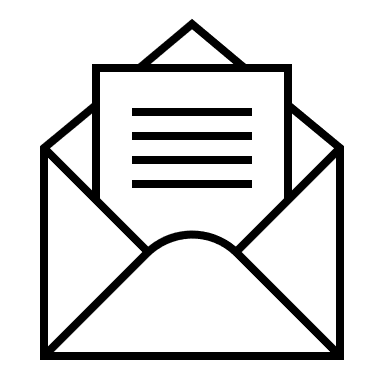 Pašvaldību gatavība atbalsta nodrošināšanai
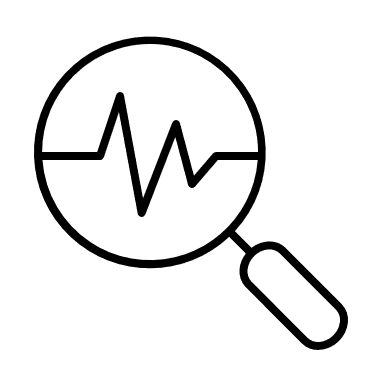 Pašreiz Alūksnes novadā ar 2024. gada 30. maija likumu kvalificētiem speciālistiem ir iespējas iestāties rindā uz zemas īres mājokļa īrēšanu. Speciālists definēts kā darbinieks, kurš ieguvis augstāko izglītību, kas nepieciešama konkrētā darba veikšanai, un kurš uzsācis darbu Alūksnes novadā ne agrāk kā divus gadus pirms reģistrēšanās rindā:
ar pašvaldības funkciju nodrošināšanu saistītu pārvaldes uzdevumu izpildē,
pašvaldības attīstības programmā ietvertajās nozarēs – medicīna, inženierija vai enerģētika.
Pieprasījuma apmierināšanai subsīdijas apjoms aplēsts 397 134 EUR/gadā.
Indikatīvais subsīdijas apjoms Alūksnes novadā
Potenciālie ieņēmumi no piesaistītajiem iedzīvotājiem
1 Avots: https://likumi.lv/ta/id/352412-par-zemas-ires-majoklu-iziresanas-kartibu-aluksnes-novada
2 Maksātspējas indikatoram izmantotas sludinājumu cenas no Cenu Bankas
Page 16
30 August 2024
[Speaker Notes: Apkopojums par jau esošiem iedzīvotāju mājokļu nodrošināšanas atbalsta mehānismiem un jauno speciālistu piesaistes programmām
Ja šādu piesaistes programmu nav, tiks izpētīts, vai pašvaldībām šādi atbalsta mehānismi būtu nepieciešami un kādus speciālistus tās vēlētos piesaistīt]
3.
Alūksnes pilsētas dzīvojamā fonda uzlabošanas priekšizpētē identificēta Alsviķu iela 2 kā potenciālais apbūves gabals daudzdzīvokļu māju apbūvei
Priekšizpētē aplūkotās teritorijas
Alsviķu iela 2, Alūksne
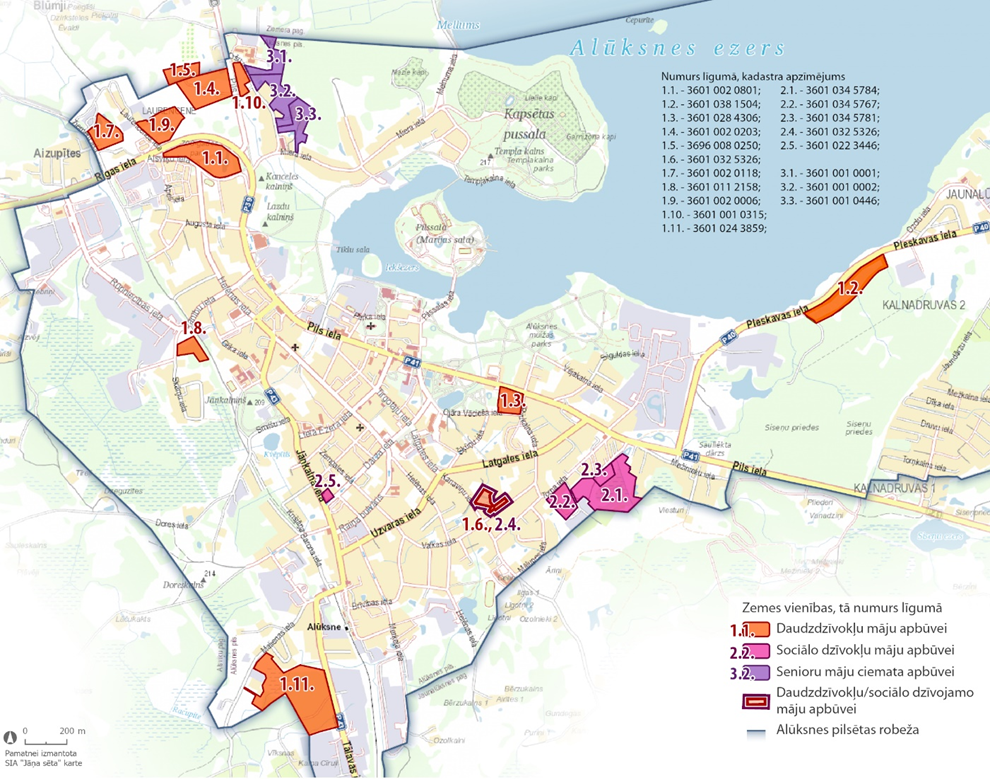 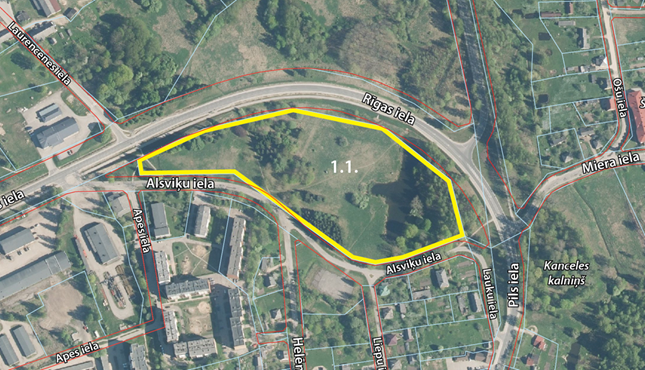 Kadastra apzīmējums: 36010020801
Alsviķu ielas teritorijā paredzēta jauna publiskās infrastruktūras – ceļa būvniecība, ūdenssaimniecības inženiertīklu izbūve, lietus ūdens kanalizācijas un drenāžas tīklu būvniecība.
Jaunajam publiski pieejamajam ceļam līdzās paredzētas stāvvietas un publiskais apgaismojums ar video novērošanu. 
Plānota būvniecība ir augstas gatavības projekts – ir izstrādāts būvprojekts un būvatļaujā ir saņemta atzīme par projektēšanas nosacījumu izpildi, un 2024. gada rudens sezonā tiks uzsākti būvdarbi.
Page 17
30 August 2024
[Speaker Notes: Apkopojums par jau esošiem iedzīvotāju mājokļu nodrošināšanas atbalsta mehānismiem un jauno speciālistu piesaistes programmām
Ja šādu piesaistes programmu nav, tiks izpētīts, vai pašvaldībām šādi atbalsta mehānismi būtu nepieciešami un kādus speciālistus tās vēlētos piesaistīt]
ALŪKSNES NOVADSNākotnes pieprasījuma prognoze
4.
Nākotnes pieprasījumu pēc jauniem īres dzīvokļiem veido 3 iedzīvotāju segmenti un pieprasījuma apjoms ir 124 iedzīvotāji
48 iedzīvotāji 2023. gadā:
Nodarbināto skaits ar darba vietu Alūksnes novadā, kas īrē dzīvokli un vēlas pārcelties
T.sk. iedzīvotāji, kas ikdienā migrē uz darba vietu Alūksnē no citas pilsētas
Prognozētās darbspējīgo iedzīvotāju skaita izmaiņas
-6 iedzīvotāji mērķa grupā
Modelēts, ka līdz 2028. gadam Alūksnes novadā darbaspējas vecumā esošo iedzīvotāju skaits samazināsies par 12,4%
Apzinātās uzņēmēju vajadzības
+82 iedzīvotāji mērķa grupā
No pašvaldības šobrīd apzinātās vajadzības uzņēmējiem, NBS struktūrvienībām un jaunajiem speciālistiem būs nepieciešami vismaz 60 īres dzīvokļi
Pieprasījums pēc jauniem īres dzīvokļiem 2028. gadā
124 iedzīvotāji
Page 19
30 August 2024
Avots: CSP dati
[Speaker Notes: Here we could agree on dates.]
4.
2028. gadā pieprasījumu Alūksnes novadā veido 124 iedzīvotāji, kas tiek izteikti 91 mājsaimniecībā
Page 20
30 August 2024
Avots: CSP dati
[Speaker Notes: Here we could agree on dates.]
4.
2028. gadā pieprasīto dzīvokļu skaita aplēse ir 91 dzīvoklis, no kuriem lielāko īpatsvaru veido divistabu (58%) dzīvokļi
Avots: Aplēse, kas balstīta uz CSP datiem
Uzņēmējiem nepieciešamie dzīvokļi apzināti uz šo brīdi un līdz 2028. gadam var mainīties
Page 21
30 August 2024
[Speaker Notes: Here we could agree on dates.]
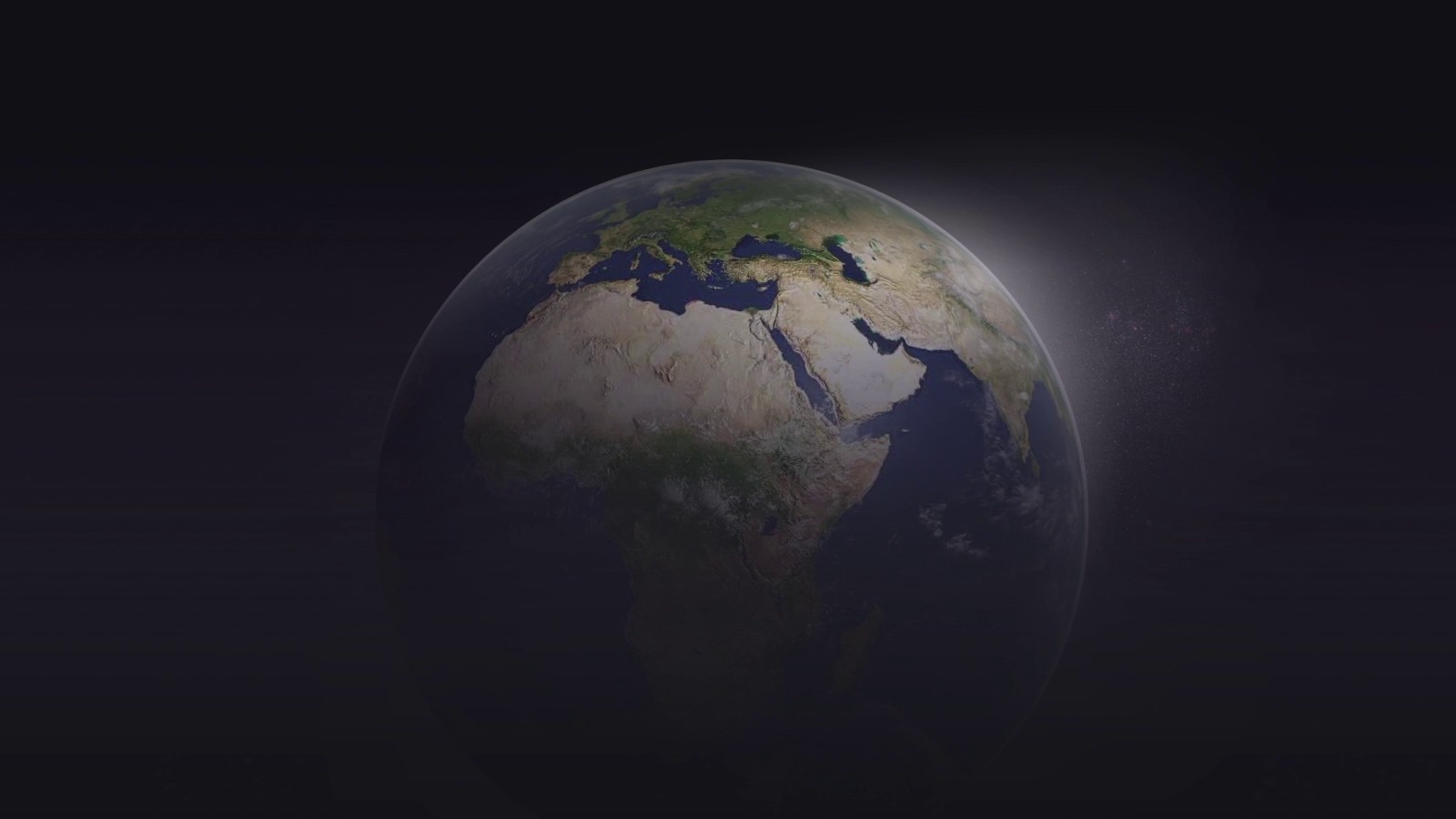 EY | Assurance | Tax | Transactions | Advisory
About EY
EY is a global leader in assurance, tax, transaction and advisory services. The insights and quality services we deliver help build trust and confidence in the capital markets and in economies the world over. We develop outstanding leaders who team to deliver on our promises to all of our stakeholders. In so doing, we play a critical role in building a better working world for our people, for our clients and for our communities.
EY refers to the global organisation, and may refer to one or more, of the member firms of Ernst & Young Global Limited, each of which is a separate legal entity.
© 2023 SIA Ernst & Young BalticAll Rights Reserved.

This publication contains information in summary form and is therefore intended for general guidance only. It is not intended to be a substitute for detailed research or the exercise of professional judgment. Neither SIA Ernst & Young Baltic nor any other member of the global Ernst & Young organisation can accept any responsibility for loss occasioned to any person acting or refraining from action as a result of any material in this publication. On any specific matter, reference should be made to the appropriate advisor.